〇〇大会開催要項
主催：宇美町スポーツ協会 |  共催：宇美町教育委員会　｜　主管：〇〇部・会・協会・連盟
1.主　旨
7.申込方法・申込締切
宇美町スポーツ協会のホームページからダウンロードするか、もしくは裏面の申込書に必要事項を記入の上提出してください。　　　　LINE登録からの申込も可能です。トーク画面に必要事項を入力して送信することで申込できます。　　　　　　　　　　　　　　　　　　　　　　　　　　　　　　　　　　　　　　　　　　　　　申込締切：令和〇年〇月〇日（〇）
「町民一人に一つのスポーツを」のスローガンを基に各部会の特性を生かした宇美町民対象の参加型・観覧型の大会を開催することにより今後の町民スポーツ大会の礎にしていくことを目的とします。
2.日　時
令和〇年〇月〇日（〇）　　　　　　　　　　　　　　　　　　　　　　　　　　　　　　　　　〇時〇分～　受付　〇時〇分～　開会式　　　　　　　　　　　　　　　　　　　　　　　　　〇時〇分～　競技開始　　　　　　　　　　　　　　　　　　　　　　　　　　　　　　〇時〇分頃～　閉会式
8.提出先
宇美町スポーツ協会の専用ポスト（住民福祉センター窓口そばに設置）に投函、FAX、メール、LINEのいずれかでの提出をお願いします。FAXの場合は確認の電話もお願いします。
3.会　場
〇〇　　　　　　　　　　　　　　　　　　　　　　　　　　　　　　　　　　　　　　　　駐車場：〇〇
9.持参物
①　　　　　　　　　　　　　　　　　　　　　　　　　　　　　　　　　　　　　　　　　　　　　　　　　　　②　　　　　　　　　　　　　　　　　　　　　　　　　　　　　　　　　　　　　　　　　　　　　③
4.種　目
〇〇
10.注意事項
5.対　象
①運動ができる服装で来てください。　　　　　　　　　　　　　　　　　②施設敷地内は全面禁煙です。　　　　　　　　　　　　　　　　　③大会の様子（写真や動画）をスポーツ協会広報誌やホームページに掲載させていただきますのでご了承ください。
〇〇
6.参加費
〇〇
お問い合わせ
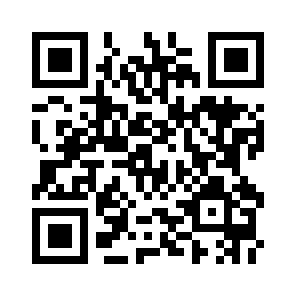 宇美町スポーツ協会事務局                                                                           （火・金　9：00～17：15　非常勤）
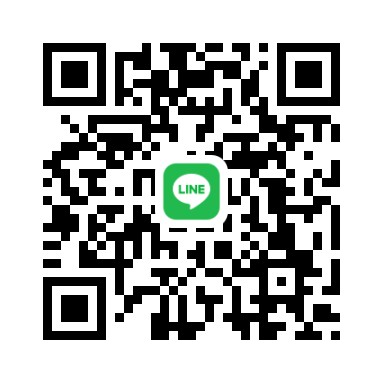 〇〇部　〇〇　000-0000-0000　　　　　　　　　　　　　　　　　　　　　　　　　　　　　　　　　　　　　FAX　092-933-2741　　　　　　　　　　　　　　　　　　　　　　　　　　　　　　　　　　　　　　　　　　　　　　　　　　　　　　　　　　　　　メール　umi-taikyou@leo.bbiq.jp             URL　https://umisports.jp/
スポーツ協会HP
スポーツ協会LINE